Monday, 24 October 2022
Parallel and Perpendicular Lines.
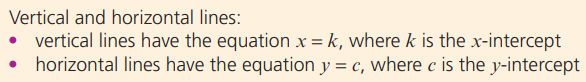 Recap: General Equation of a Straight Line…
+ c
m
y = mx + c
The ‘c’ represents the y-intercept of the line:
(where the line crosses the y-axis).
Keywords: Equation  y = mx + c  Negative Reciprocal  Parallel  Perpendicular.
Monday, 24 October 2022
Parallel and Perpendicular Lines.
Lesson Objective: To be able to find the equation of graphs parallel or perpendicular to others and passing through a specific point.
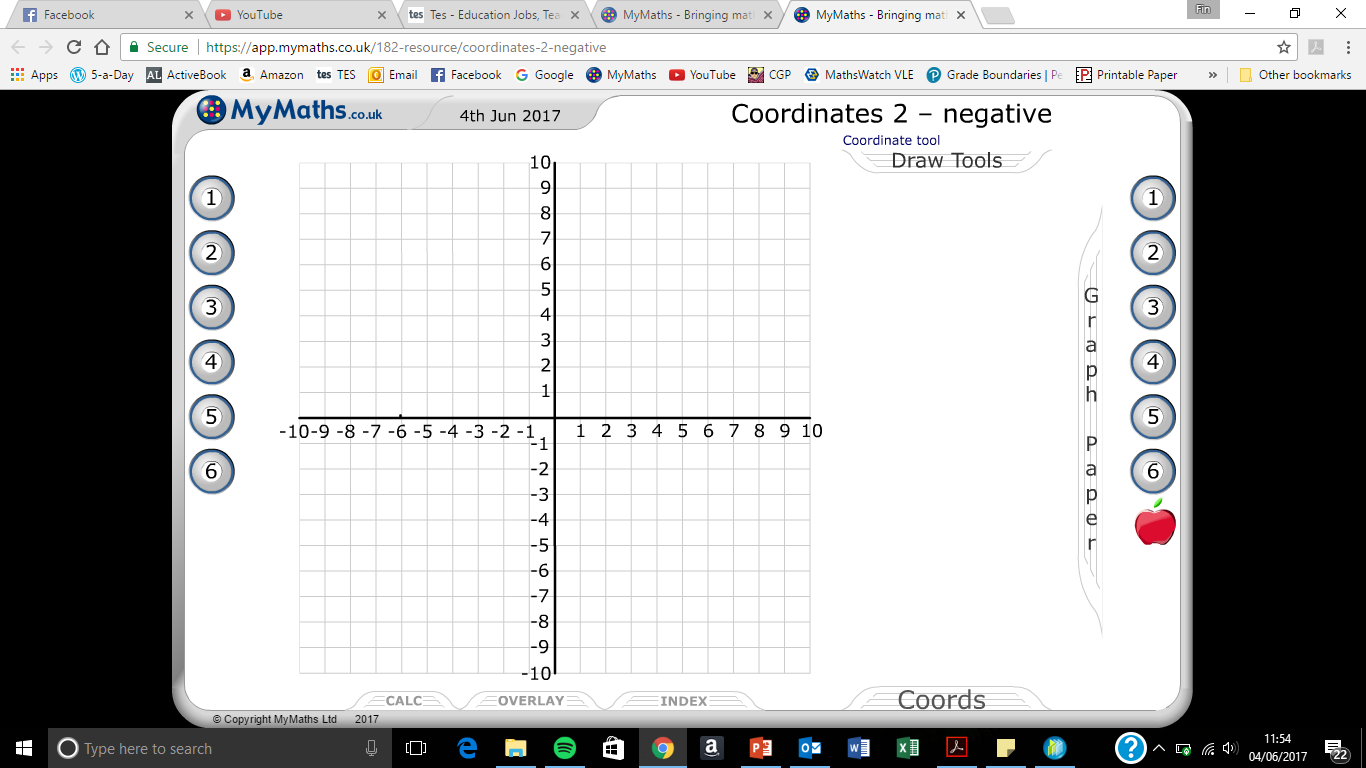 The lines are parallel
Investigation (Part 1):
Draw the graphs of the following –
y = 2x

y = 2x – 4

y = 2x + 3

y = 2x - 9
They’ll never meet!
What do you notice about the lines…?
Keywords: Equation  y = mx + c  Negative Reciprocal  Parallel  Perpendicular.
Monday, 24 October 2022
Parallel and Perpendicular Lines.
Lesson Objective: To be able to find the equation of graphs parallel or perpendicular to others and passing through a specific point.
Investigation (Part 1):
We’ve established that these lines are parallel. What similarity do you notice between all four of these lines…?
y = 2x

y = 2x – 4

y = 2x + 3

y = 2x - 9
Each line has the same gradient of 2.
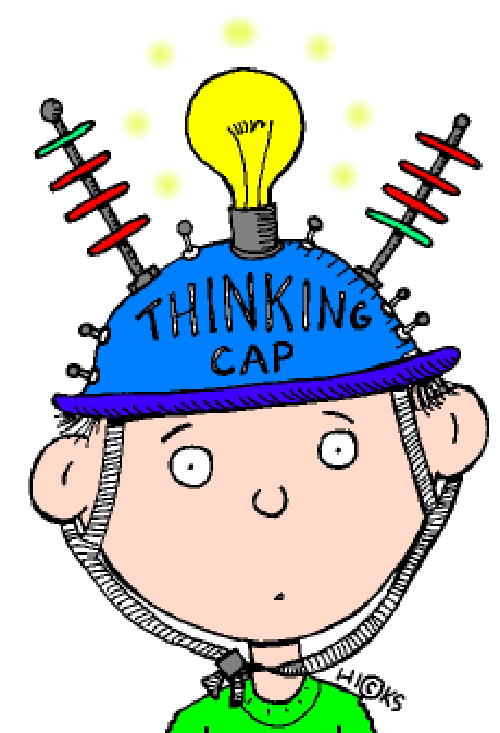 So what can we deduce about the equations of parallel lines…?
…Parallel lines have equal gradients…!
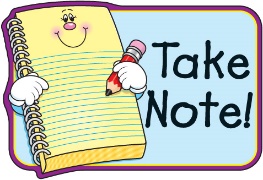 Keywords: Equation  y = mx + c  Negative Reciprocal  Parallel  Perpendicular.
Monday, 24 October 2022
Parallel and Perpendicular Lines.
Lesson Objective: To be able to find the equation of graphs parallel or perpendicular to others and passing through a specific point.
Equations of Parallel Lines:
Find the equation of the line parallel to y = -4x + 3 and passing through the point (-1, 2).
What is the gradient of the line given…?
To find the value of c, substitute your pair of coordinates into the equation…
y = -4x + 3
y = -4x + c
sub (-1, 2) 
2 = -4(-1) + c
= -4
2 = 4 + c
…Parallel lines have equal gradients…!
-2 = c
So, the equation is … y = -4x – 2.
Keywords: Equation  y = mx + c  Negative Reciprocal  Parallel  Perpendicular.
Monday, 24 October 2022
Parallel and Perpendicular Lines.
Lesson Objective: To be able to find the equation of graphs parallel or perpendicular to others and passing through a specific point.
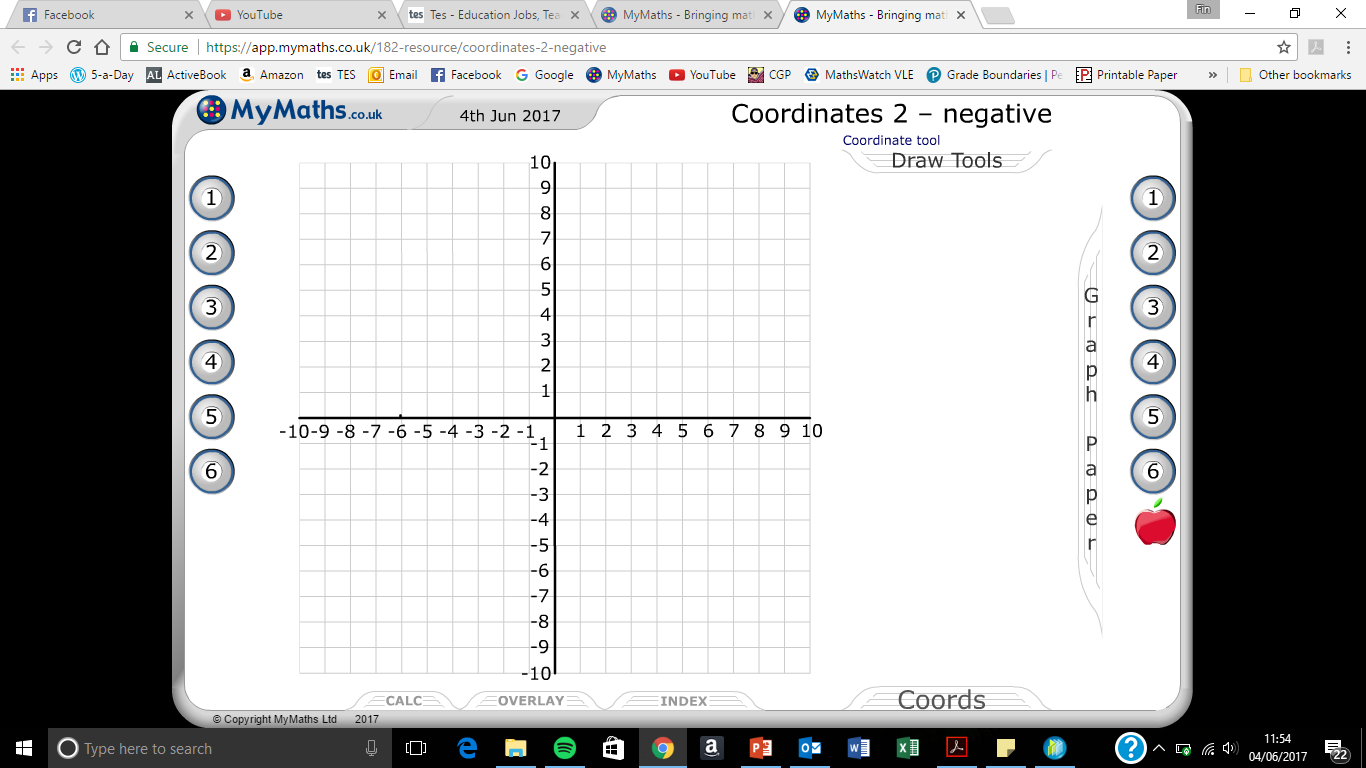 Investigation (Part 2):
They are perpendicular
The graph drawn has a gradient of 2. What is the equation of that line?
y = 2x – 1
Draw the graph of y = -½x – 1.
They meet at right angles!
What do you notice about the lines…?
Keywords: Equation  y = mx + c  Negative Reciprocal  Parallel  Perpendicular.
Monday, 24 October 2022
Parallel and Perpendicular Lines.
Lesson Objective: To be able to find the equation of graphs parallel or perpendicular to others and passing through a specific point.
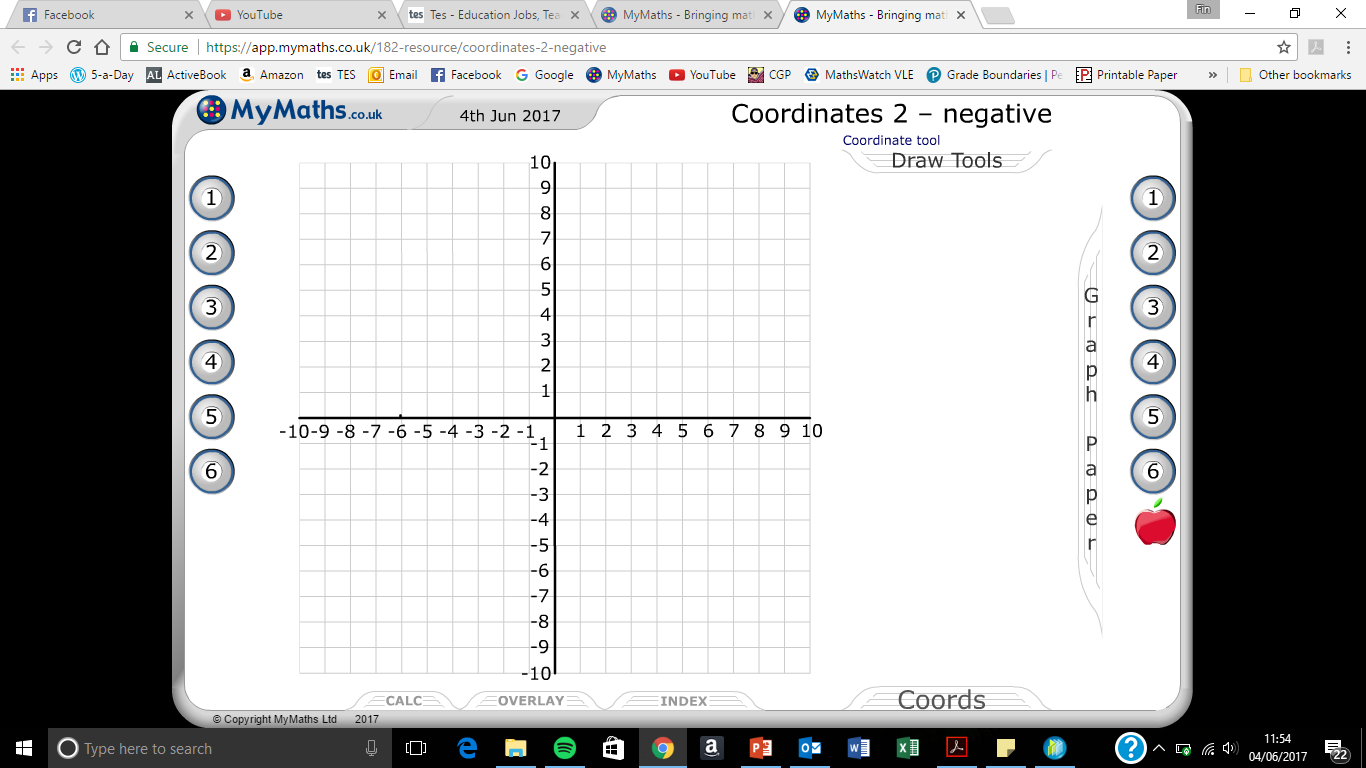 Investigation (Part 2):
The graph drawn has a gradient of -¼. What is the equation of that line?
y = -¼x + 2
Draw the graph of y = 4x – 2.
Again, they are perpendicular!
What do you notice about the lines…?
Keywords: Equation  y = mx + c  Negative Reciprocal  Parallel  Perpendicular.
Monday, 24 October 2022
Parallel and Perpendicular Lines.
Lesson Objective: To be able to find the equation of graphs parallel or perpendicular to others and passing through a specific point.
Perpendicular Lines:
So…
…Perpendicular lines have gradients that multiply to make -1 with one of them being the negative reciprocal of the other…!
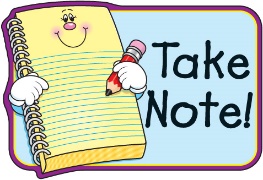 Keywords: Equation  y = mx + c  Negative Reciprocal  Parallel  Perpendicular.
Monday, 24 October 2022
Parallel and Perpendicular Lines.
Lesson Objective: To be able to find the equation of graphs parallel or perpendicular to others and passing through a specific point.
Fill in the Gaps:
Fill in the gaps in the following calculations (use the rules that we learnt on the last few slides).
3 x _____ = -1

7 x _____ = -1

-9 x _____ = -1
5
Keywords: Equation  y = mx + c  Negative Reciprocal  Parallel  Perpendicular.
Monday, 24 October 2022
Parallel and Perpendicular Lines.
Lesson Objective: To be able to find the equation of graphs parallel or perpendicular to others and passing through a specific point.
Equations of Perpendicular Lines:
What is the gradient of the line given…?
To find the value of c, substitute your pair of coordinates into the equation…
y = 3x + c
sub (2, 9) 
9 = 3(2) + c
9 = 6 + c
…remember the negative reciprocal…!
3 = c
So, the equation is … y = 3x + 3.
Keywords: Equation  y = mx + c  Negative Reciprocal  Parallel  Perpendicular.
Monday, 24 October 2022
Parallel and Perpendicular Lines.
Lesson Objective: To be able to find the equation of graphs parallel or perpendicular to others and passing through a specific point.
Equations of Perpendicular Lines:
Find the equation of the line perpendicular to y = 2x + 4 and passing through the point (3, 7).
To find the value of c, substitute your pair of coordinates into the equation…
What is the gradient of the line given…?
y = 2x + 4
sub (3, 7) 
= 2
…remember the negative reciprocal…!
Keywords: Equation  y = mx + c  Negative Reciprocal  Parallel  Perpendicular.